Wednesday, Jan 3, 2024
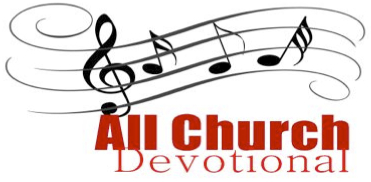